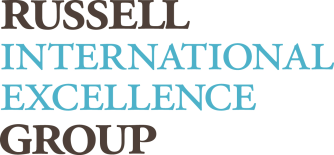 Update for RSTB on Russell Group open research data working group
Professor Nick Wright
Pro-Vice-Chancellor Research
University of NewcastleRSTB
8 May 2014
Best practice
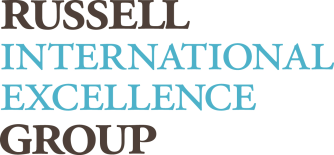 Sharing research data management experience 
Research data management plans/ policies being put online and open (at least 18 RGUs so far, others in progress)
Info on training materials and data management tools also available

Work on concordat – building on key principles for open research data with group led by Rick Rylance
Practical issues
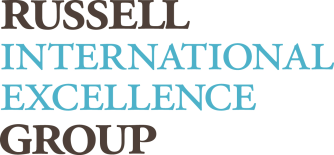 Decision tree
An active tool to help researchers make conscious decisions about what, when, where and how to make research data open
Builds on key principles for open research data

Discoverability
Recognition there will be multiple approaches to research data storage as ORD evolves
Trying not to reinvent the wheel, but discoverability is key
Kevin Ashley (DCC) to discuss pilot for a National Data Registry and Discovery Service at next meeting
Pilots
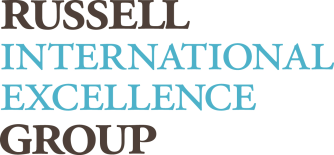 Help demonstrate what can be achieved and engage widely – draw on existing infrastructure and practice
Allows costs and benefits to be estimated
Allows innovation to occur
Develops understanding of cultural and organisational issues
Tests protocols and technical issues in real life

Potential areas
Physical sciences (eg chemistry)
Medical Sciences
Humanities (eg archaeology)
Social sciences (eg linguistics)
Key principles
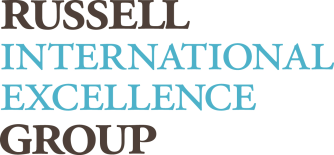 The autonomy of researchers is critical, and they must be allowed to use the data they have collected to complete their research before it is made open. 
There must be safeguards to protect research data that is sensitive for commercial, personal, security or other reasons.
There should be agreed and coherent selection criteria for which data should be made open, when and for how long. 
Value for money must be part of the criteria.
Costs need to be proportionate.
Length of storage should be decided by an agreed process that reflects cost and use. 
Working data should be protected (at the researcher’s discretion) until validated; post-publication data should be open where possible and safe.
Researchers should always benefit through acknowledgement when their data is used.
Good data management in research projects is the foundation of open data.
Taxonomy and meta-data obligations should be both agreed and stable.
Open data is a journey: we should be determined to make progress at pace where practical, but timescales will vary according to the nature and scale of the challenge.
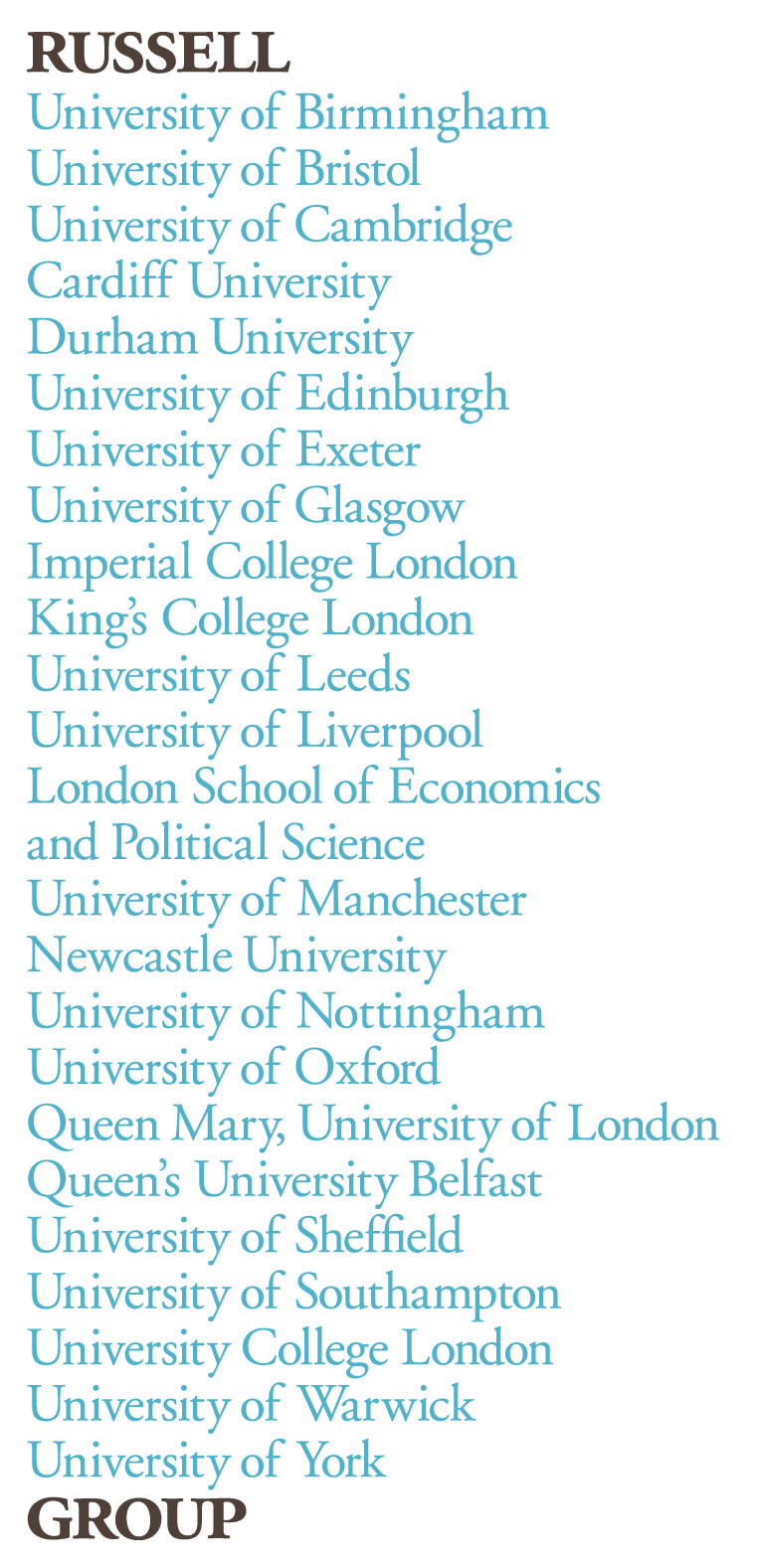 Professor Nick Wright
Pro-Vice-Chancellor Research
University of Newcastle pvc-research@ncl.ac.uk